Maridalen – gang-sykkelveg
Maridalsveien fra Brekke til Hammeren 

Varsel om offentlig ettersyn av planprogram
Frist 2.juni

Hensikt å øke tilgjengeligheten og trafikksikkerheten for gående, syklende, rulleskiløpere

Grunneier Oslo kommune
Marit Lillesveen 22.mai 2014
Planprosessen
Oslo kommune planinitiativ i 2009
Fått bestilling fra byrådsavdeling for miljø og samferdsel om tilrettelegging for sykkel i Maridalsveien 
Søknad om tillatelse til oppstart av planarbeidet i Marka 2010
FMOA anbefaler Miljødepartementet å gi tillatelse
Tillatelse fra MD gitt 20.aug 2010
Varsel om oppstart av planarbeidet 2012
Marit Lillesveen
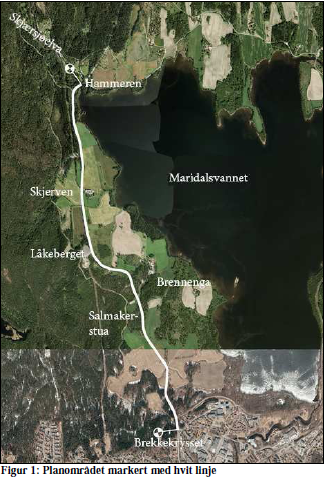 Marit Lillesveen
Miljøverndepartementets føringer
Momenter som skal vektlegges:
Virkningene for 
øvrig friluftsliv, naturopplevelser, idrett
Landskap, kulturlandskap, kulturmiljø med kulturminner
Naturmiljø – konsekvenser for evt rødlistearter
Kommunen må utrede et alternativ med bred skulder som alternativ til separat gang/sykkelveg 

Alle tiltak må gjennomføres med minst mulig terrengmessige inngrep og landskapsmessig eksponering
Marit Lillesveen
Hensyn til jordressurser og kulturlandskap

Fylkesmannens landbruksavdeling forutsetter at det utredes alternativer som minimerer inngrep i dyrket jord av nasjonal og regional verdi for matproduksjon

Utbygging på dyrket mark må i størst mulig grad unngås
Klikk for å legge inn navn / epost / telefon
Miljøverndepartementet
Nml § 48 (dispensasjon fra vernevedtak) 

Søknad om tillatelse eller dispensasjon fra naturmangfoldloven § 48 MÅ være avgjort av Fylkesmannen før kommunen eventuelt treffer sitt endelige planvedtak og sender planen til departementet for stadfesting
Marit Lillesveen
FMOA uttalelse til igangsatt regulering
FMOA uttalte seg til igangsatt detaljregulering 27.9 2012 

Momenter fra Miljøverndepartementet er gjentatt
Konsekvensutredning
Naturmangfoldloven
Jordvern og kulturlandskap
Forurensing
Klikk for å legge inn navn / epost / telefon
Planprogram
Gjeldende regulering med veibredde 13 meter

Hovedproblemstilling er inngrep i Marka, kulturlandskap, naturlandskap sett opp mot forbedret løsning for alle trafikantgrupper

Landskapsvernområde - tiltakets virkning
Marit Lillesveen
To alternativer
Gang- sykkelveg
4,5 m bred separat g-/sykkelvei

Utvidet skulder
- 2 m bred veiskulder på begge sider av veien
Marit Lillesveen
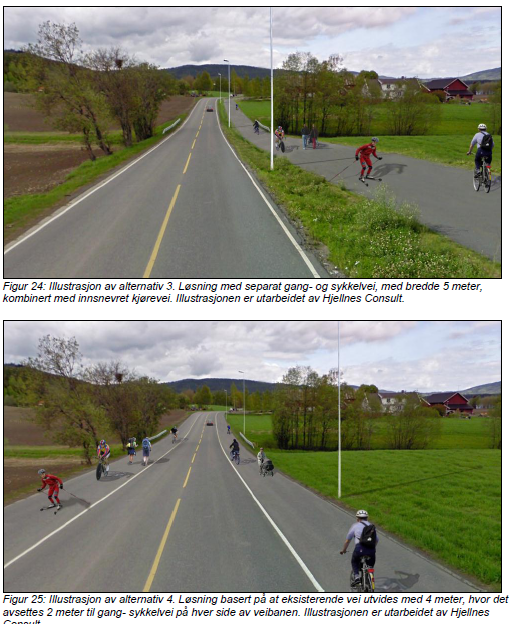 Marit Lillesveen
Tema som skal utredes:

Naturmiljø

Kulturmiljø og kulturminner

Friluftsliv, naturopplevelser og idrett

Landskap
Marit Lillesveen
Relevante planfaglige tema
Tema som skal belyses 
Miljøfaglige
Trafikkforhold
ROS
Sosial infrastruktur
Teknisk infrastruktur
Estetikk og byggeskikk
Barns interesser
Universell utforming
Marit Lillesveen